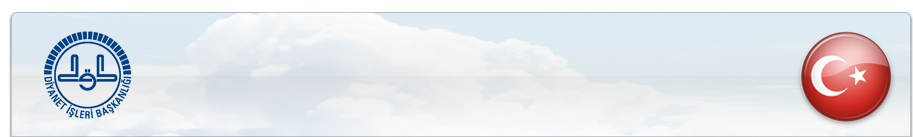 T.C. 
AZİZİYE MÜFTÜLÜĞÜ
DADAŞKENT MERKEZ CAMİİ
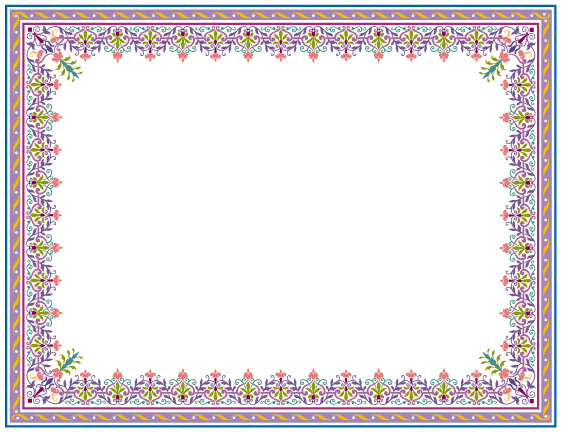 Ramazn-ı Serif
İdris YAVUZYİĞİT
Dadaşkent Merkez Camii Imam Hatibi
www.aziziyemuftulugu.gov.tr
www.vaazsitesi.com
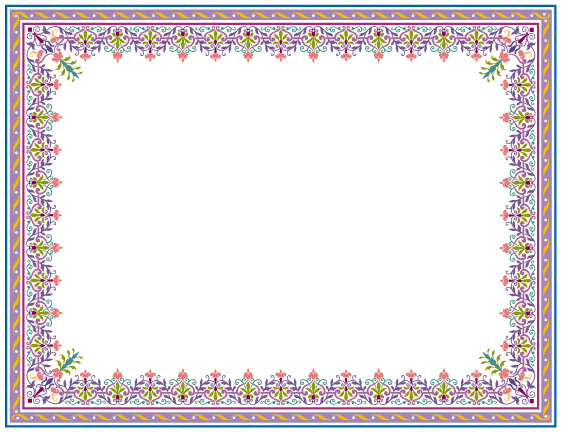 شَهْرُ رَمَضَانَ الَّذٖى اُنْزِلَ فٖيهِ الْقُرْاٰنُ هُدًى لِلنَّاسِ وَبَيِّنَاتٍ مِنَ الْهُدٰى وَالْفُرْقَانِ فَمَنْ شَهِدَ مِنْكُمُ الشَّهْرَ فَلْيَصُمْهُ وَمَنْ كَانَ مَرٖيضًا اَوْ عَلٰى سَفَرٍ فَعِدَّةٌ مِنْ اَيَّامٍ اُخَرَ يُرٖيدُ اللّٰهُ بِكُمُ الْيُسْرَ وَلَا يُرٖيدُ بِكُمُ الْعُسْرَ وَلِتُكْمِلُوا الْعِدَّةَ وَلِتُكَبِّرُوا اللّٰهَ عَلٰى مَا هَدٰيكُمْ وَلَعَلَّكُمْ تَشْكُرُونَ
	
	“Ramazan ayı, insanlara yol gösterici, doğrunun ve doğruyu eğriden ayırmanın açık delilleri olarak Kur'an'ın indirildiği aydır. Öyle ise sizden ramazan ayını idrak edenler onda oruç tutsun. Kim o anda hasta veya yolcu olursa (tutamadığı günler sayısınca) başka günlerde kaza etsin. Allah sizin için kolaylık ister, zorluk istemez. Bütün bunlar, sayıyı tamamlamanız ve size doğru yolu göstermesine karşılık, Allah'ı tazim etmeniz, şükretmeniz içindir.” (Bakara, 2/185).
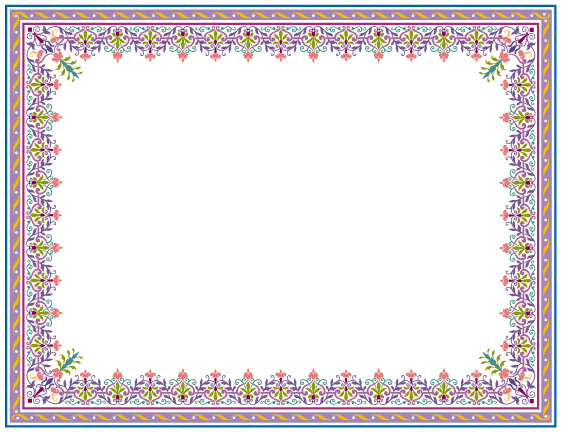 اللهُمَّ بَارِكْ لَنَا فِي رَجَبٍ، وَشَعْبَانَ، وَبَلِّغْنَا رَمَضَانَ
	
	Enes b. Mâlik (r.a)'den şöyle rivayet edilmiştir: "Receb ayı girdiğinde Hz. Peygamber (s.a.v) şöyle derdi:  

"Ey Allah'ım! Recep ve Şaban'ı bize mübaret kıl, bizi Ramazan'a kavuştur.“ 

رَجَبُ شَهْرُ اللَّهِ وَشَعْبَانُ شَهرِي وَرَمَضَانُ شَهرُ اُمَّتِي

"Recep Allah'ın ayı, Şaban benim ayım, Ramazan da ümmetimin ayıdır.“
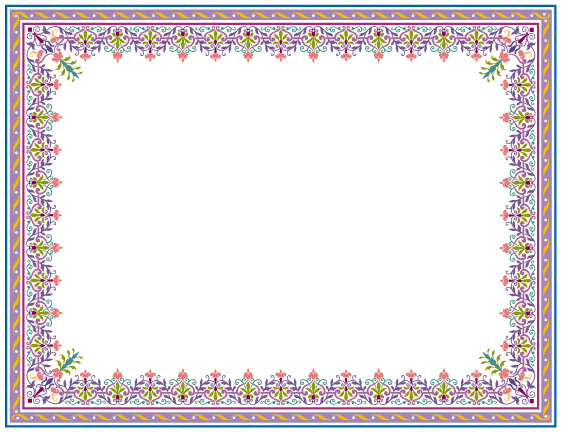 أَوَّلُ رَمَضَانَ رَحْمَةٌ وَأَوْسَطُهُ مَغْفِرَةٌ وَآخِرُهُ عِتْقٌ مِنَ النَّارِ

“Ramazan’ın Evveli rahmet, ortası mağfiret, sonu cehennemden kurtuluş’tur” 
(Beyhaki , Şuab, 3/306)
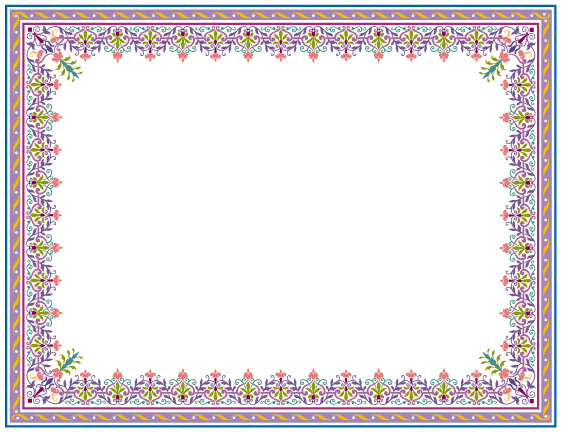 Ramazan Kelimesinin Anlamı
	Ramazan kelimesinin manası ve bu mü­barek aya Ramazan isminin verilmesindeki hikmet şöyle belirtilmiştir:
	a- Ramazan, yaz sonunda güz mevsiminin evvelinde yağıp yeryüzünü tozdan temizleyen yağmur manasına "ramda" kelimesinden alınmıştır. Bu yağmur genellikle yeryüzünü temizler. Bunun gibi ramazan da müminleri günah kirlerinden temizler, kalplerini pak eder.
	b- Bir izaha göre güneşin şiddetli hararetinden taşların yanıp kızması anlamına olan "ramad" kelimesinden alınmıştır. Böyle kızgın yerde yürüyen kimsenin ayakları yanar, zahmet ve meşakkat çeker. Bunun gibi oruç tutan kimse de açlık ve susuzluğun hararetine katlanır, zahmet ve meşakkat çeker, içi yanar. Yahut Ramazan da müminlerin günahlarını yakar, yok eder. 
	Nitekim Enes b. Mâlik (r.a.)'dan rivayet edilen bir hadis-i şerifte Hz. Peygamber: "Bu aya ramazan isminin verilmesi günahları yaktığı içindir.” buyurmuştur.
	c- Kılıcın namlusunu veya okun ucundaki demiri inceltip keskinleştirmek için kaygan iki taşın arasına koyup döğmek anlamına olan "ramd" kökünden alınmıştır. Bu aya Ramazan isminin verilmesi de Arapların bu ayda silahla­rını bileyip hazırladıklarından dolayıdır.
	ç- Bir hadis-i şerifte "Ramazan"ın Allah'ın isimlerinden olduğu belirtilmiştir. Bu, Ramazan'da rahmet-i ilâhiyye ile günahların yok olacağını ifade eder.
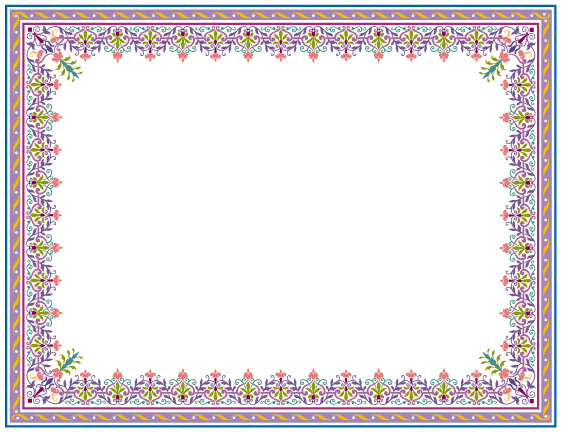 Peygamber Efendimiz bir hadis-i şerifle­rinde ümmetine verilen beş şeyden bahsederek söyle buyurmuştur: 
"- Ümmetime ramazanda beş şey verilmiştir ki bunlar ben­den önceki hiç bir peygambere verilmemiştir:
1-   Ramazan ayının ilk gecesi olunca Allah teâlâ ümmetime (rah­met bakışıyla) bakar. Allah her kime (rah­met bakışıyla) bakar­sa, una ebedî olarak azap etmez.
2- Akşamladıkların­da ağızlarının kokusu Allah katında misk koku­sundan daha güzel olur.
3-  Melekler her gün ve ge­ce onlara istiğfar ederler, Al­lah'tan bağışlanmalarını dilerler.
4- Allah teâlâ cennetine emredip: "Kulla­rım için hazırlanıp süslen. Onların dünya meşakkatlerinden kurtulup, benim yurdumave ihsanıma istirahat için gelmeleri yaklaştı.'1 buyurur.
5- Gecenin sonu olunca, Allah (c.c.) hepsi­ni bağışlar. Orada bulunanlardan biri:
"- O gece Kadir gecesi midir?" deyince: Hayır, çalışanları görmüyor musun? On­lar çalışıp işlerini bitirince kendilerine ücret­leri tam olarak ödenir.“
(Hadisi Beyhaki rivayet etmiştir, bk. et-Tergîb (terceme). II, 425)
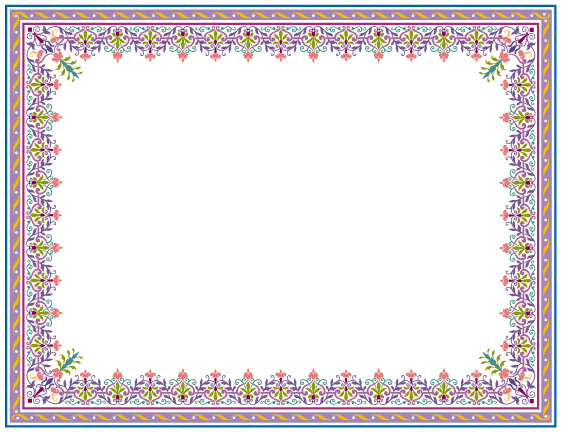 Ramazan Ayının Değeri Ve Önemi
1. KUR’AN RAMAZAN AYI’NDA İNMEYE BAŞLAMIŞTIR
2. FARZ OLAN ORUÇ RAMAZAN AYI’NDA TUTULUR
3. BİN AYDAN KIYMETLİOLAN KADİR GECESİ RAMAZAN’DADIR
4. TERAVİH NAMAZI RAMAZAN AYINDA KILINIR
5. RAMAZAN AYINDA CENNET KAPILARI AÇILIR, CEHENNEM KAPILARI KAPANIR, ŞEYTANLAR ZİNCİRE VURULUR
6. RAMAZAN’I İHYA EDENLERİN GÜNAHLARI BAĞIŞLANIR
7. RAMAZAN’DA SEVAPLAR İKİ KAT YAZILMAKTADIR
8. RAMAZAN MUKABELE AYIDIR
9. İ’TİKAF İBADETİ RAMAZAN AYINDA GERÇEKLEŞTİRİLİR
10. FİTRE (SADAKA-İ FITR) RAMAZAN AYINA MAHSUSTUR
11. PEYGAMBERLİK RAMAZAN AYINDA VERİLMİŞTİR
12. RAMAZAN SABIR AYIDIR
13. RAMAZAN HER ŞEYİ PAYLAŞMA AYIDIR
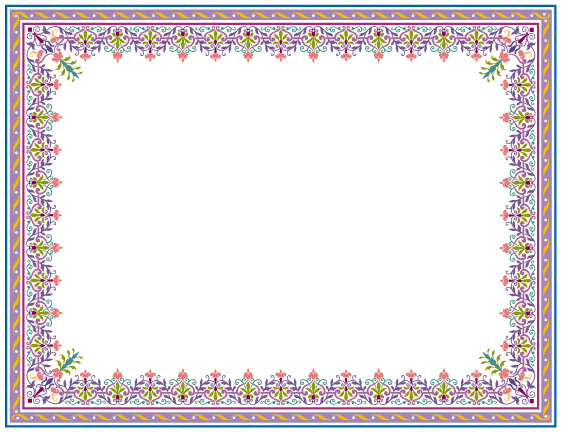 Yaşamış olduğumuz bu hayatın her bir devresi için nice hazırlıklar yapmışızdır. Sünnet olmuşuz, Askere gitmişizdir. Bizim için hazırlık yapmışlardır.  
	Düğün hazırlığımız bizler için bir başka dönüm noktasıdır. Gelinlik kızlar bu gün için nice çeyizler düzmüşlerdir. 
	Çocuğumuz olmasına yakın onun için hazırlıklar yapmışızdır. Okula giden evlatlarımız için okul hazırlığı yapmaktayız. 
	Hazırlık yapılan şeyin değeri anlaşıldığı müddetçe ona yapılan hazırlıkta daha güzel olacaktır. İşte bir ramazan ayına daha kavuşmak üzereyiz. Bu aya hazırlık yapmak gerek.
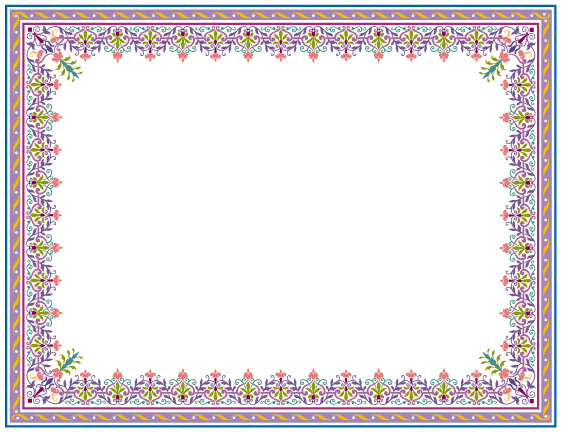 1. KUR’AN RAMAZAN AYI’NDA İNMEYE BAŞLAMIŞTIR
شَهْرُ رَمَضَانَ الَّذٖى اُنْزِلَ فٖيهِ الْقُرْاٰنُ 	
	 “Ramazan ayı, insanlara yol gösterici, doğrunun ve doğruyu eğriden ayırmanın açık delilleri olarak Kur'an'ın indirildiği aydır…” (Bakara, 2/185)

حم ﴿١﴾ وَالْكِتَابِ الْمُبٖينِ ﴿٢﴾ اِنَّا اَنْزَلْنَاهُ فٖى لَيْلَةٍ مُبَارَكَةٍ اِنَّا كُنَّا مُنْذِرٖينَ ﴿٣﴾
“Ha mim. Apaçık olan Kitab'a andolsun ki, biz onu (Kur'an'ı) mübarek bir gecede indirdik.” (Duhan 1-3)

اِنَّا اَنْزَلْنَاهُ فٖى لَيْلَةِ الْقَدْرِ 
“Biz onu (Kur'an'ı) Kadir gecesinde indirdik. “ (Kadir 1)
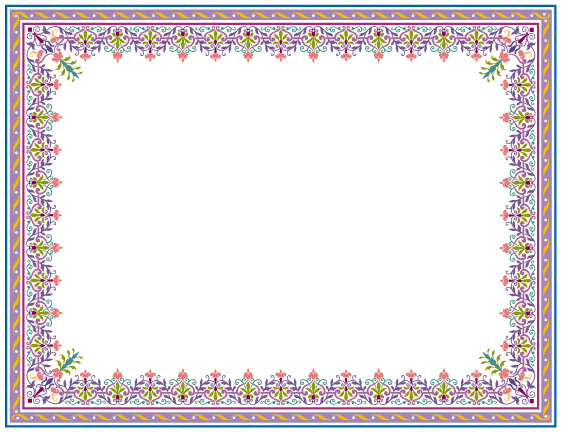 1. KUR’AN RAMAZAN AYI’NDA İNMEYE BAŞLAMIŞTIR
وَقُرْاٰنًا فَرَقْنَاهُ لِتَقْرَاَهُ عَلَى النَّاسِ عَلٰى مُكْثٍ وَنَزَّلْنَاهُ تَنْزٖيلًا 
	 “Biz onu, Kur'an olarak, insanlara dura dura okuyasın diye (âyet  âyet, sûre sûre) ayırdık; ve onu peyderpey indirdik.” (İsra  106)

نَوِّرُوا مَناَزِلَكُمْ بِالصّلَاة وَقِرَاءةَ الْقُرْأَنِ
“Evlerinizi namaz ve kur’an okuma ile aydınlatın.”
 (Suyuti, cami’u’s Sağir, no:9291)

	 خَيركُم مَنْ تَعَلَّمَ القُرْآنَ وَعلَّمهُ
“Sizin en hayırlılarınız, Kur’an’ı öğrenen ve öğretenlerinizdir.”
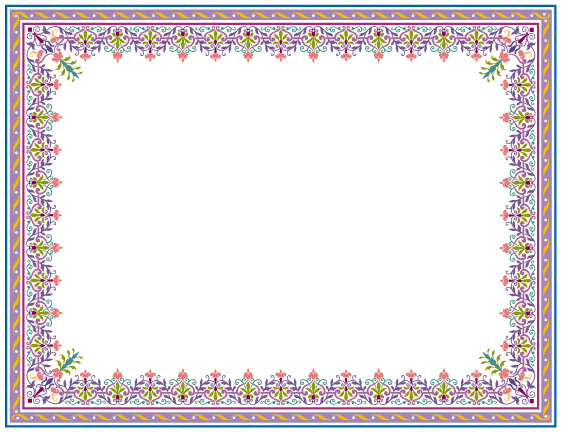 1. KUR’AN RAMAZAN AYI’NDA İNMEYE BAŞLAMIŞTIR
Ramazan ayı, Kur’an-ı Kerim ayıdır. Kalplere nur, gönüllere şifa, müminlere rahmet ve bütün insanlığa hidayet olan Kur’an-ı Kerim bu ay içerisinde bulunan Kadir Gecesinde indirilmiştir. 

	İçinde inmiş olan ayı on bir ayın sultanı yapan, içinde inmiş olduğu günü bin aydan hayırlı yapan Kur’an-ı Kerim içinde, yaşamında ve hayatında olduğu insanı ise insanlar içinde kıymetli yapar, hayırlı yapar. 

	Bir aya, bir güne nur katan, aydınlık veren Kuran insana nur katar aydınlığıyla ışıldatır. Hayıtımıza anlam katar, gönlümüze neşe verir. Dünya ve ahiret mutluluğu kendisinde saklıdır. Hayata hayat katan Kuran’dır.
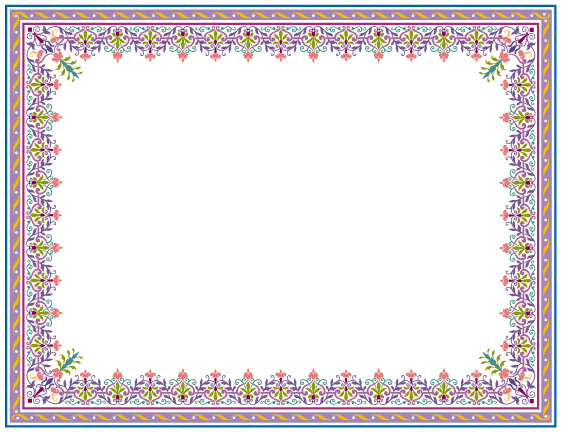 2. FARZ OLAN ORUÇ RAMAZAN AYI’NDA TUTULUR
Oruç, tutmaya ehil kimselerin niyet ederek fecrin doğuşundan güneşin batışına kadar orucu bozan şeylerden korunmalarıdır. 	

	İnsan hem ruh hem beden dengesini sağlayan “Oruç” ibadeti biz Müslümanlara hicretin 2. yılında İslam’ın beş erkanından biri olarak farz kılınmıştır.
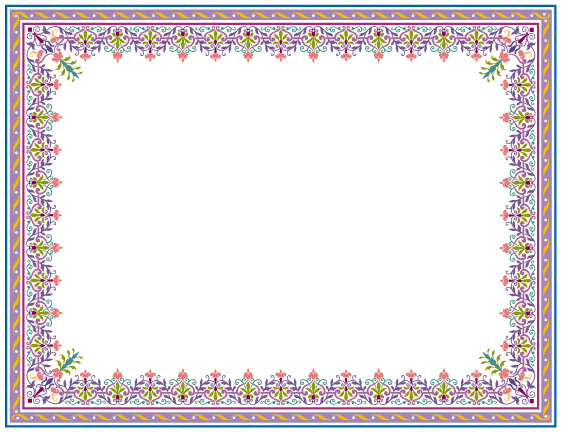 2. FARZ OLAN ORUÇ RAMAZAN AYI’NDA TUTULUR
فَمَنْ شَهِدَ مِنْكُمُ الشَّهْرَ فَلْيَصُمْهُ 	 
“Öyle ise sizden ramazan ayını idrak edenler onda oruç tutsun. ” (Bakara 185)

 يَا أَيُّهَا الَّذِينَ آمَنُواْ كُتِبَ عَلَيْكُمُ الصِّيَامُ كَمَا كُتِبَ عَلَى الَّذِينَ مِن قَبْلِكُمْ لَعَلَّكُمْ تَتَّقُونَ
“Ey iman edenler! Oruç sizden önce gelip geçmiş ümmetlere farz kılındığı gibi size de farz kılındı. Umulur ki korunursunuz..” (Bakara, 2/183)
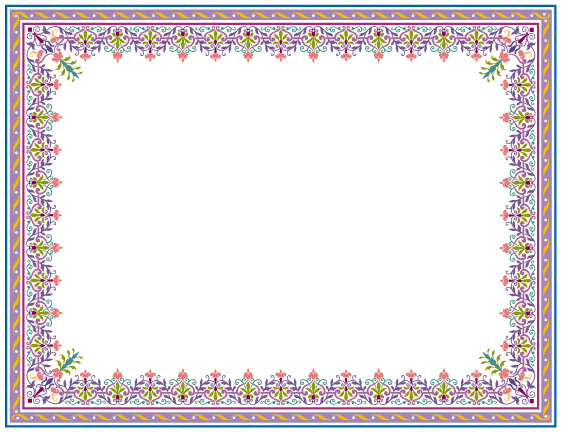 « مَنْ صَامَ رَمَضَانَ إِيمَاناً واحْتِساباً ، غُفِرَ لَهُ ما تَقَدَّمَ مِنْ ذنْبِهِ »

"Kim, faziletine inanarak ve karşılığını Allah'tan bekleyerek ramazan orucunu tutarsa, geçmiş günahları bağışlanır. "

Buhârî, Îmân 28, Savm 6; Müslim, Sıyâm 203, Müsâfirîn 175.
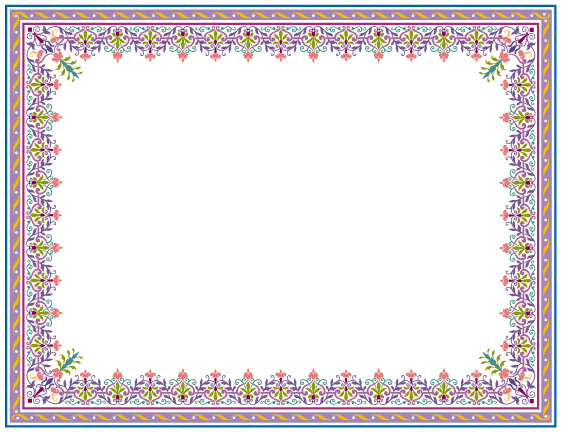 مَنْ اَفْطَرَ يَوْمَا مِنْ رَمَضَانَ مِنْ غَيرِ رُخْصَةٍ وَ لاَ مَرَضٍ لمْ يَقْضِ عَنْهُ صَوْمُ الدَّهْرِ كُلِّهِ وَ اِنْ صَامَهُ
	
	“Kim hastalığı ve bir ruhsatı olmaksızın Ramazan ayından  bir gün oruç tutmasa  bütün günleri oruç tutsa yine bu orucu yerine getiremez” 
(Ebû Dâvûd, Savm, 38. I, 789. Tirmizî, Savm, 27. III, 101. İbn Mâce, Savm, 14. I, 535)
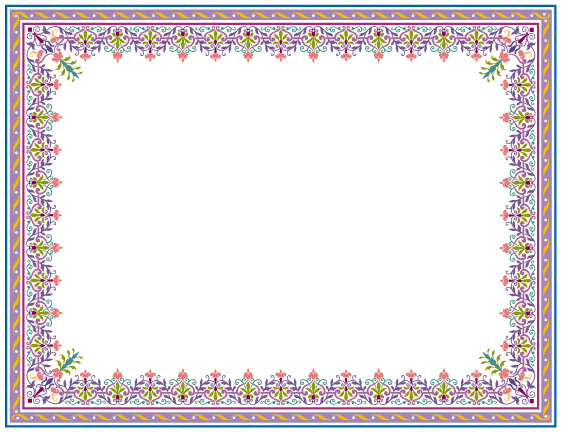 2. FARZ OLAN ORUÇ RAMAZAN AYI’NDA TUTULUR
بُنِيَ الْإِسْلَامُ عَلَى خَمْسٍ شَهَادَةِ أَنْ لَا إِلَهَ إِلَّا اللَّهُ وَأَنَّ مُحَمَّدًا رَسُولُ اللَّهِ وَإِقَامِ الصَّلَاةِ وَإِيتَاءِ الزَّكَاةِ وَالْحَجِّ وَصَوْمِ رَمَضَانَ
	“İslam beş temel üzerine kurulmuştur. Allah’tan başka ilah olmadığına ve kendisinin O’nun kulu ve elçisi olduğuna tanıklık etmek, namaz kılmak, zekat vermek, ramazan orucunu tutmak ve gücü yetenler için hacca gitmektir.” 
(Buhari, İman, 34-40; İlim, 25)
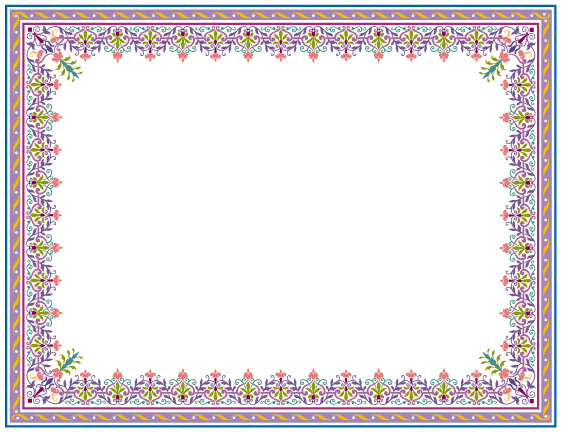 2. FARZ OLAN ORUÇ RAMAZAN AYI’NDA TUTULUR
الصِّيَامُ جُنَّةٌ فَلَا يَرْفُثْ وَلَا يَجْهَلْ وَإِنْ امْرُؤٌ قَاتَلَهُ أَوْ شَاتَمَهُ فَلْيَقُلْ إِنِّي صَائِمٌ مَرَّتَيْنِ وَالَّذِي نَفْسِي بِيَدِهِ لَخُلُوفُ فَمِ الصَّائِمِ أَطْيَبُ عِنْدَ اللَّهِ تَعَالَى مِنْ رِيحِ الْمِسْكِ يَتْرُكُ طَعَامَهُ وَشَرَابَهُ وَشَهْوَتَهُ مِنْ أَجْلِي الصِّيَامُ لِي وَأَنَا أَجْزِي بِهِ
 “Oruç kötülüklere karşı kalkandır. Sizden biriniz oruçlu iken cahillik yapmasın, hanımına yaklaşmasın, biri onunla dövüşür ve ona söverse iki kez ben oruçluyum desin. Nefsimi yed-i kudretinde bulundurana yemin ederim ki oruçlunun ağız kokusu Allah’ın indinde misk kokusundan daha hayırlıdır. O benim için yemeği, içmeği ve şehvetini terk ediyor. Oruç benim içindir ve onu ancak ben mükafatlandırırım.”
(Buhari, Savm, 2)
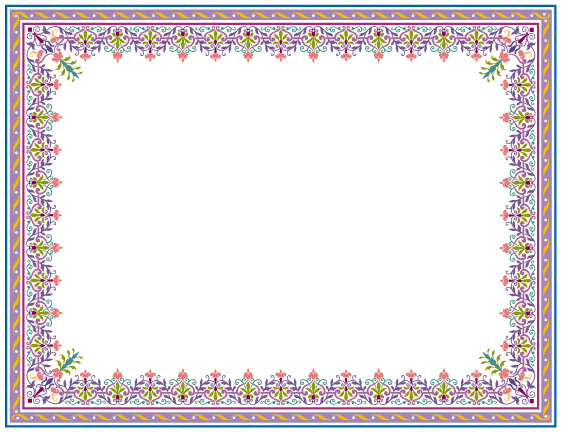 2. FARZ OLAN ORUÇ RAMAZAN AYI’NDA TUTULUR
إِنَّ فِي الْجَنَّةِ بَابًا يُقَالُ لَهُ الرَّيَّانُ يَدْخُلُ مِنْهُ الصَّائِمُونَ يَوْمَ الْقِيَامَةِ لَا يَدْخُلُ مِنْهُ أَحَدٌ غَيْرُهُمْ يُقَالُ أَيْنَ الصَّائِمُونَ فَيَقُومُونَ لَا يَدْخُلُ مِنْهُ أَحَدٌ غَيْرُهُمْ فَإِذَا دَخَلُوا أُغْلِقَ فَلَمْ يَدْخُلْ مِنْهُ أَحَدٌ

Resulullah (aleyhissalâtu vesselâm) buyurdular ki:
 
"Cennette Reyyân denilen bir kapı vardır. Oradan sadece oruçlular girer. Oruçlular girdiler mi artık kapanır, kimse oradan giremez.”
(Buhari, Savm, 4); Tirmizi, Savm, 55.)
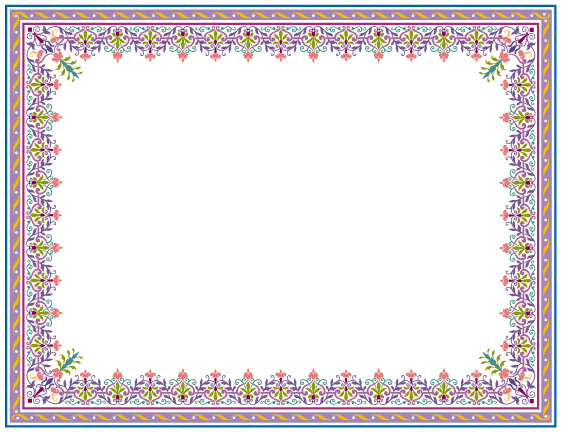 3. BİN AYDAN KIYMETLİOLAN KADİR GECESİ RAMAZAN’DADIR
اِنَّا اَنْزَلْنَاهُ فٖى لَيْلَةِ الْقَدْرِ ﴿١﴾ وَمَا اَدْرٰیكَ مَا لَيْلَةُ الْقَدْرِ ﴿٢﴾ لَيْلَةُ الْقَدْرِ خَيْرٌ مِنْ اَلْفِ شَهْرٍ ﴿٣﴾
تَنَزَّلُ الْمَلٰئِكَةُ وَالرُّوحُ فٖيهَا بِاِذْنِ رَبِّهِمْ مِنْ كُلِّ اَمْرٍ ﴿٤﴾ سَلَامٌ هِىَ حَتّٰى مَطْلَعِ الْفَجْرِ ﴿٥﴾

	“Gerçek şu ki, Biz onu “Kur’ân’ı” kadir gecesi’nde indirdik. Kadir gecesi’nin ne olduğunu sana bildiren nedir? Kadir Gecesi, bin aydan daha hayırlıdır.  Melekler ve ruh, onda Rablerinin izniyle her bir iş için inerler. Fecrin çıkışına kadar bir esenliktir “selâmdır” o.” (Kadir Suresi-1-5 )
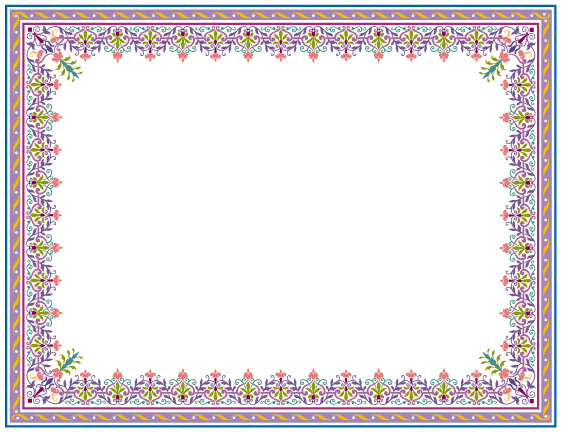 3. BİN AYDAN KIYMETLİOLAN KADİR GECESİ RAMAZAN’DADIR
« مَنْ قام لَيْلَةَ القَدْرِ إِيماناً واحْتِسَاباً ، غُفِر لَهُ ما تقدَّم مِنْ ذنْبِهِ »
	
	Ebu Hüreyre’ın (r.a.) rivayetiyle Rasülüllah (s.a.s.) şöyle buyurur: 
	“Her kim imanından dolayı Faziletine inanarak ve karşılığını Allah'tan bekleyerek Kadir Gecesi’ni taatle geçirirse, onun lehine, geçmiş günahları mağfiret olunur/ geçmiş günahları bağışlanır.” (Buhârî, iman, 28)
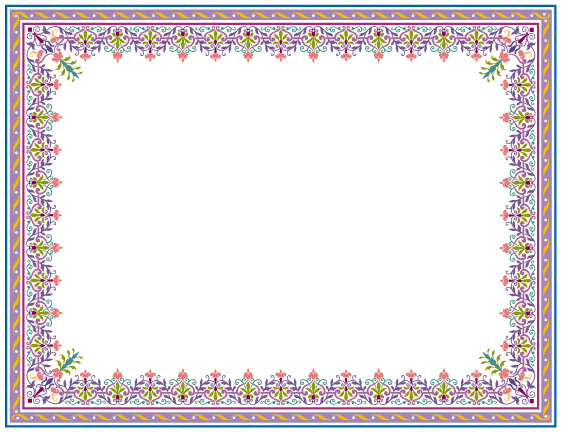 3. BİN AYDAN KIYMETLİOLAN KADİR GECESİ RAMAZAN’DADIR
ZAMANI KIYMETLENDİREN MUHATABINIDA KIYMETLENDİRİR

	Ramazan ayı için on bir ayın sultanı dememizdeki asıl hikmet Kur’an-ı Kerimin içinde indirildiği ay olmasıdır. Bu ayda indirilmeye başlamasıyla bu aya verilen kıymet artmış ve bu ayda müminler için oruç emredilmiştir. 
	Bu ayda Sevgili Peygamberimiz (s.a.s.), Cebrail (a.s.) ile Kur’an-ı Kerimi okumuş, mukabelede bulunmuşlardır. Bizlerde bugün bu sünneti mukabele okumak suretiyle gerçekleştirmekteyiz. 
	Nasıl ki, Kur’an bir ayı onbir ayın sultanı yapıyor ise, nasıl ki Kur’an bir geceyi Kadir gecesi olarak bin aydan daha hayırlı yapıyor ise, gönlümüze, benliğimize aktardığımız Kur’an bizleri öyle bir ulvi mertebeye ulaştıracaktır.
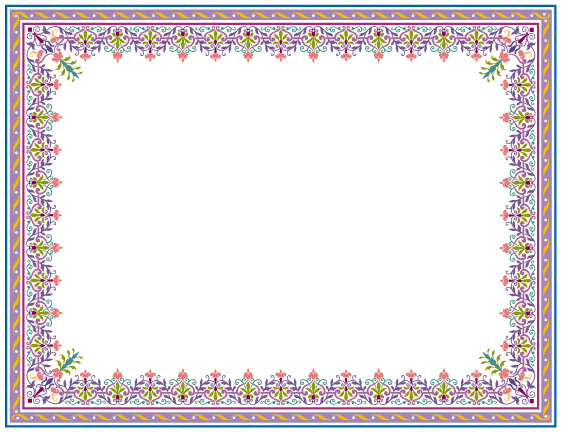 4. TERAVİH NAMAZI RAMAZAN AYINDA KILINIR
Ramazan ayında yatsı namazından sonra kılınan 20 rekaatlik namazdır. 
	
	"Teravih" kelimesi Arapça, "Terviha”nın çoğuludur ve "oturmak, istirahat etmek'" anlamına gelmektedir. Teravih namazı her iki veya dört rekatın sonunda oturulup biraz dinlenildiği için, bu adı almıştır (el-Meydanı, el-Lubab, İstanbul, (t.y) I, 123).
	Teravih namazı, kadın erkek her müslüman için sünnet-i müekkededir. Teravih, orucun sünneti değil, vaktin sünnetidir. Bir mazereti dolayısıyla oruç tutamayanlar da teravih namazı kılarlar.
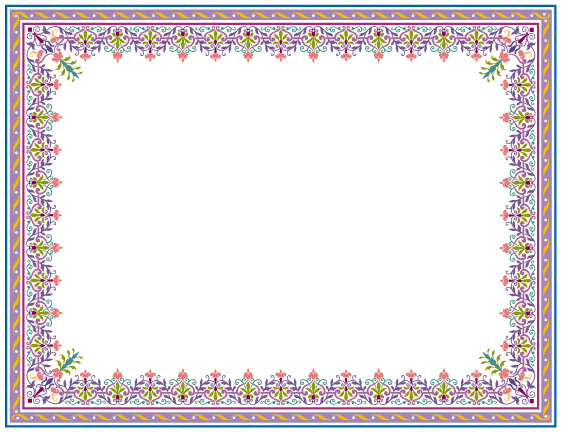 4. TERAVİH NAMAZI RAMAZAN AYINDA KILINIR
مَنْ قَامَ رَمَضَانَ إِيمَانًا وَاحْتِسَابًا غُفِرَ لَهُ مَا تَقَدَّمَ مِنْ ذَنْبِهِ

“Kim Ramazan ayının faziletine inanarak ve karşılığını Allah’tan bekleyerek, Ramazanı ibadetle ihya ederse, geçmiş günahları bağışlanır”.
 
(Buharî, İman,37, I,14; Müslim, Salâtü’l-Müsafirîn, 13. II,523; Nesâi, Kıyamu’l-Leyl,3, III,201.)
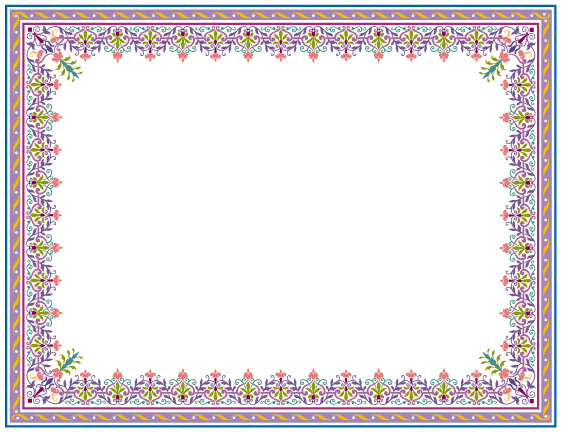 5. RAMAZAN AYINDA CENNET KAPILARI AÇILIR, CEHENNEM KAPILARI KAPANIR, ŞEYTANLAR ZİNCİRE VURULUR
إِذَا جَاءَ رَمَضَانُ فُتِّحَتْ أَبْوَابُ الْجَنَّةِ وَغُلِّقَتْ أَبْوَابُ النَّارِ وَصُفِّدَتْ الشَّيَاطِينُ
 “Ramazan ayı girince cennet kapıları açılır, cehennem kapıları kapanır ve şeytanlar zincirlere vurulur.” 
(Buhari, Savm,5)
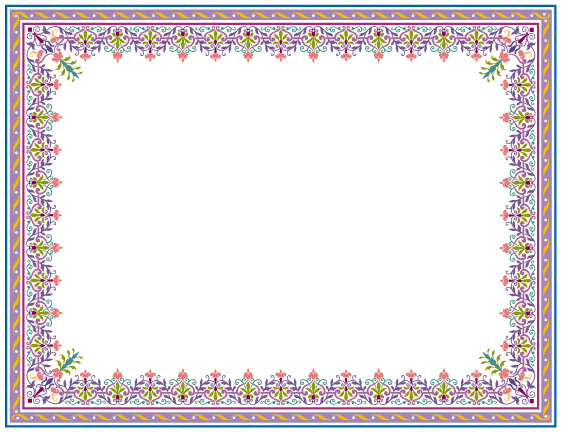 6. RAMAZAN’I İHYA EDENLERİN GÜNAHLARI BAĞIŞLANIR
الصَّلَوَاتُ الخَمْسُ وَالجُمُعَةُ إلى الجُمُعَةِ،
 وَرَمَضَانُ إلى رَمَضَانَ، مُكَفِّرَاتٌ ما بَيْنَهُنَّ إذا اجْتُنِبَتِ الكَبَائِرُ.

Ebû Hüreyre (r.a)’den rivayetle Peygamber (s.a.v) şöyle buyurdu: 

“Büyük günahlardan kaçınıldığı sürece, beş vakit namaz ile iki cuma ve iki ramazan, aralarında geçen günahlara keffaret olur. ” 
(Müslim, Tahâret 16., (I,209); Müslim, Tahâret 14, 15, (I,209))
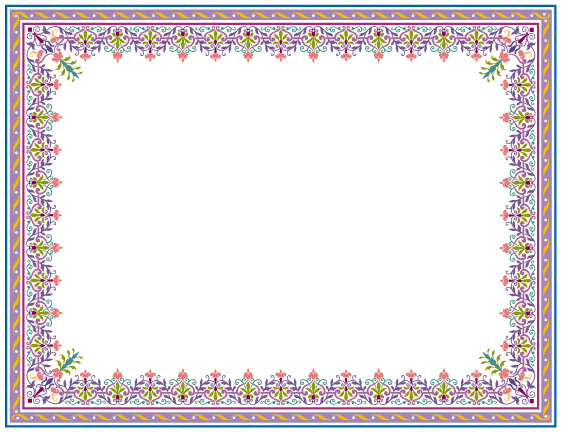 7. RAMAZAN’DA SEVAPLAR İKİ KAT YAZILMAKTADIR
İbn Hüzeyme'nin naklettiğine göre Selman (r.a) şöyle anlatmıştır; 
Rasulullah (s.a.s) bir Şaban ayının son gününde bize şöyle hitab etti:
	"Ey insanlar! Yüce ve mübarek bir ay'ın gölgesi üzerinize bastı. O ayda bir gece vardır ki bin aydan daha hayırlıdır. Allah o ayda oruç tutmayı farz kıldı. 
Geceleyin ibadet yapmayı (teravih) kılmayı nafile kıldı. 
O ayda bir hayır işleyen kimse diğer aylarda bir farz işlemiş gibi olur. 
O ayda bir farz işleyen ise diğer aylarda yetmiş farz işleyen gibidir. 
O, sabır ay'ıdır, sabrın karşılığı ise Cennettir. 
O, yardımlaşma ay'ıdır. O ayda müminin rızkı bollaştırılır. 
O ayda kim bir oruçluyu iftar ettirirse bu, günahlarının bağışlanmasına ve Cehennemden kurtulmasına sebep olur. Aynı zamanda oruçlunun sevabı kadar sevap verilir. Oruçlunun sevabından da birşey noksanlaşmaz. " 
Ashab; "Ya Rasulullah! Hepimiz oruçluyu iftar ettirecek bir şey bulamıyoruz" deyince Rasulullah (s.a.s):
Allah bu sevabı oruçluyu kuru bir hurma ile veya bir yudum su ile ya da bir yudum süt karışığı ile iftar ettirene de verir.
O öyle bir aydır ki; evveli rahmet, ortası mağfiret ve sonu da Cehennem ateşinden kurtuluştur. 
O ayda köle ve hizmetçilerinin yükünü hafifleten kimseyi Allah bağışlar ve Cehennem ateşinden kurtarır" (et-Tergîb, II, 94-95).
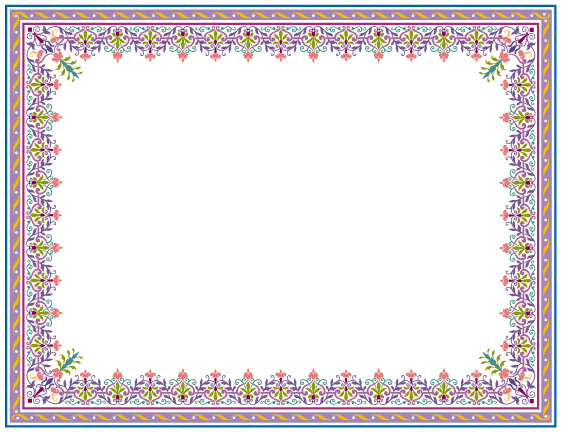 8. RAMAZAN MUKABELE AYIDIR
Kur'an'ın Allah tarafından indirildiği şekilde muhafazası, âyet ve sûrelerin tertibinin doğru olarak tesbiti ve bunun kontrolü için Cibril (a.s) her sene Ramazan ayında, bir rivayete göre Ramazan ayının her gecesinde, Hz. Peygamber (s.a.s)'a gelirdi. 
	Hz. Peygamber (s.a.s.) Kur'an âyetlerini Cibril'e okurdu. Buna "arz" denir. Aynı âyetleri, mukayese için, bir de Cibrîl (a.s) okurdu ki buna da "mukabele" denir.
اِنَّا نَحْنُ نَزَّلْنَا الذِّكْرَ وَاِنَّا لَهُ لَحَافِظُونَ
“Bu Zikri (Kur'ân'ı) biz indirdik, O'nun koruyucusu da elbette biziz" (Hicr, 15/9)
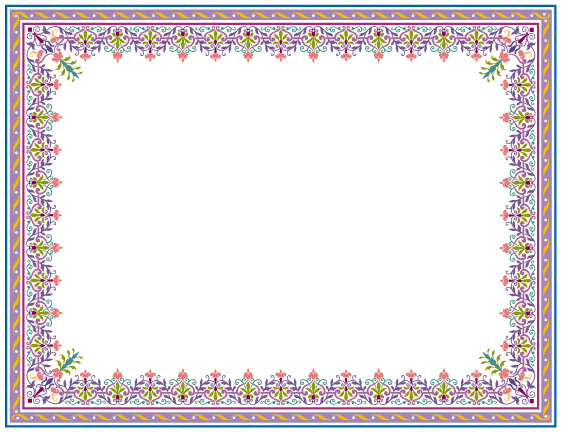 9. İ’TİKAF İBADETİ RAMAZAN AYINDA GERÇEKLEŞTİRİLİR
İtikaf lügatte bir şeyden ayrılmak, ister hayır olsun, ister kötülük olsun, bir şey üzerinde devam etmek demektir. 
	Dini literatürde: Cemaatle namaz kılınan bir mescitte oruçlu olarak ve itikâfa niyet ederek beklemektir. Mescitte beklemek itikâfın rüknüdür. İtikâf Kur'an ve sünnetle sabittir. 
وَلاَ تُبَاشِرُوهُنَّ وَاَنْتُمْ عَاكِفُونَ فِى الْمَسَاجِدِ
	"...Bununla beraber siz mescitlerinizde itikaf halinde iken onlara (kadınlarınıza) yaklaşmayın...“
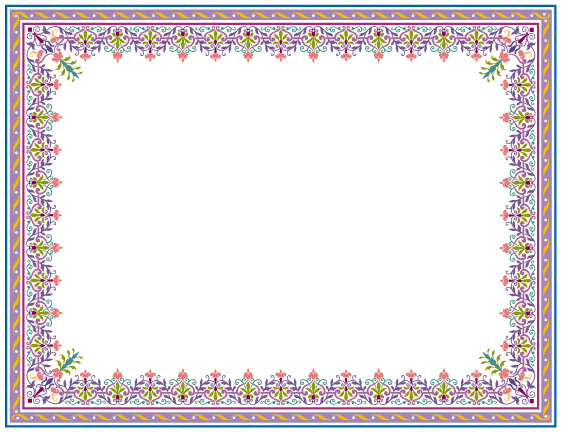 9. İ’TİKAF İBADETİ RAMAZAN AYINDA GERÇEKLEŞTİRİLİR
« كَانَ رَسُولُ اللهِ ، صَلَّى اللهُ عَلَيْهِ وَسَلَّم ، إِذَا دَخَلَ العَشْرُ أَحْيَى اللَّيْلَ ، وَأَيْقَظَ أَهْلَهُ ، وَشَدَّ المِئْزَرَ »

	Âişe radıyallahu anhâ şöyle dedi: 

	“Ramazan ayının son on günü girdiğinde Resûlullah (sav) geceleri ihyâ eder, ev halkını uyandırır, ibadete soyunarak eşleriyle ilişkiyi keserdi”. 
(Buhârî, Leyletül–kadr 5; Müslim, İ'tikaf 7)
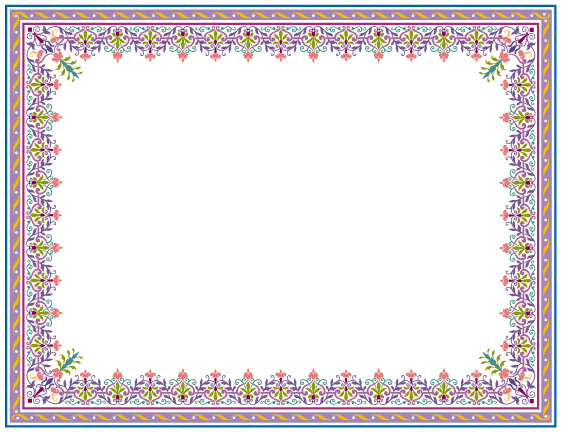 9. İ’TİKAF İBADETİ RAMAZAN AYINDA GERÇEKLEŞTİRİLİR
Peygamber efendimiz Medine de hicretin ikinci yılında ramazan orucunun farz kılınmasından itibaren ömrünün sonuna kadar her ramazan ayının son on gününde itikafa girmiştir. 
	
	Hz. Aişe validemiz Peygamber Efendimizin itikafa girmesiyle ilgili şöyle demiştir: 

"Hz. Peygamber vefat edinceye kadar itikafa girer ve derdi ki: "Kadir gecesini ramazanın son on gününde arayın.” Hz. Peygamberden sonra zevceleri de itikafa girdi.” 
(Müslim, İtikaf, 5. )
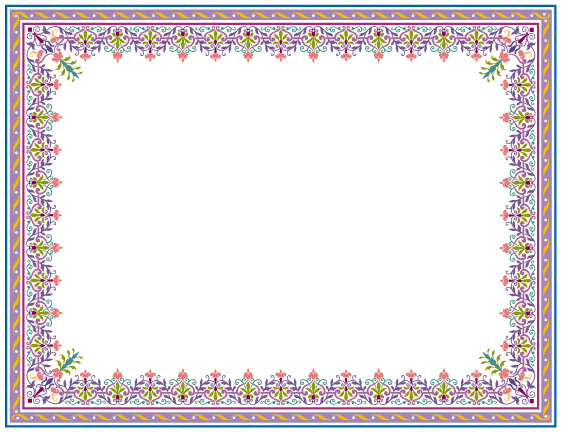 9. İ’TİKAF İBADETİ RAMAZAN AYINDA GERÇEKLEŞTİRİLİR
İTİKÂFIN ŞARTLARI
Niyet: Niyetsiz itikaf olmaz, nezr	edilen itikafta niyetin ayrıca dil ile ifade edilmesi gerekir.
Mescid: Erkeğin, itikafı cemaatle beş vakit namaz kılınan Mescid de olmalıdır. 
Oruç: Vacip olan itikaf için oruç şarttır. Sünnet itikâf Ramazan ayında olduğu için zaten oruçlu bulunma şartı vardır.
Temizlik: İtikâfa giren cami içinde iken ihtilam olursa, dışarı çıkarak gusül abdesti alır ve yeniden itikafa devam eder. Kadınların hayız ve nifastan temiz olmaları gerekir.
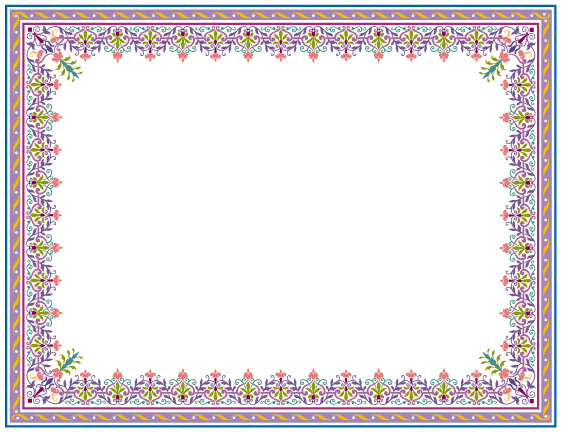 10. FİTRE (SADAKA-İ FITR) RAMAZAN AYINA MAHSUSTUR
Ramazan bayramı sadakası. Yaratılış şükrümüzün ifadesi olmak üzere sevap kazanmak maksadıyla verilir. 
	Hicret'in ikinci senesinde zekat farz olmadan önce vacib olmuştur. 
	Hür, müslüman ve asıl ihtiyacından fazla nisap miktarı bir mala sahip olan kişilerin vermesi gerekir. 	
	Akıl ve büluğ şart değildir. Akıl hastalarının ve delilerin velileri onların mallarından fıtır sadakası verirler. 
	Ramazanda oruç tutmamış olanlar da fıtır sadakası verirler.
Sadaka-i fıtır, zekat gibi malın değil, başın zekâtıdır.
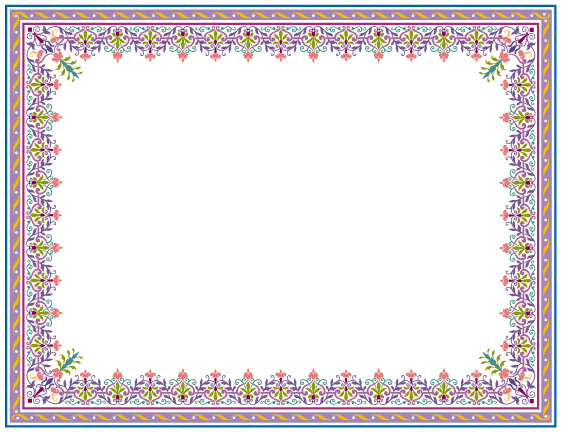 10. FİTRE (SADAKA-İ FITR) RAMAZAN AYINA MAHSUSTUR
كَانَ رَسُولُ اللهِ ، صَلَّى اللهُ عَلَيْهِ وَسَلَّم ، أَجْوَدَ النَّاسِ ، وَكَانَ أَجْوَدُ مَا يَكُونُ في رَمَضَانَ حِينَ يَلْقَاهُ جِبْرِيلُ ، وَكَانَ جِبْرِيلُ يَلْقَاهُ في كُلِّ لَيْلَةٍ مِنْ رَمَضَانَ فَيُدَارِسُهُ القُرْآنَ ، فَلَرَسُولُ اللهِ ، صَلَّى اللهُ عَلَيْهِ وَسَلَّم ، حِينَ يَلْقَاهُ جِبْرِيلُ أَجْوَدُ بِالخَيْرِ مِنَ الرِّيحِ المُرْسَلَةِ »
 
	İbni Abbâs radıyallahu anhümâ şöyle dedi:

	“Resûllullah sallallahu aleyhi ve sellem insanların en cömerdi idi. Onun en cömert olduğu anlar da ramazanda Cebrâil'in, kendisi ile buluştuğu zamanlardı. Cebrâil aleyhisselâm, ramazanın her gecesinde Hz. Peygamber ile buluşur, (karşılıklı) Kur'an okurlardı. Bundan dolayı Resûlullah sallallahu aleyhi ve sellem Cebrâil ile buluştuğunda, esmek için engel tanımayan bereketli rüzgârdan daha cömert davranırdı."
(Buhârî, Bedü'l–vahy 5, 6, Savm 7; Müslim, Fezâil 48, 50)
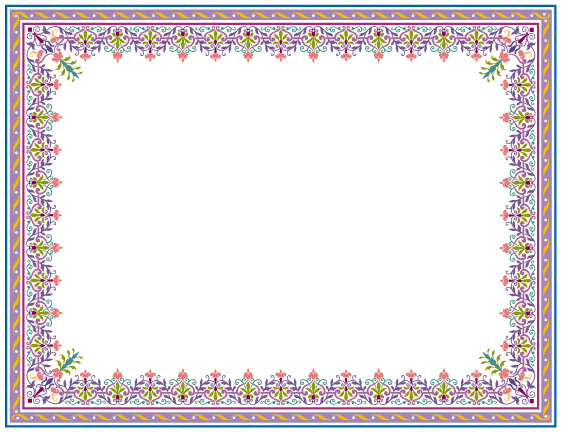 10. FİTRE (SADAKA-İ FITR) RAMAZAN AYINA MAHSUSTUR
Sadaka-i fıtrın edasının vakti, bayram sabahıdır. Fakat müstehap olan sabah namazı ile bayram namazı arasında veya birkaç gün önce vermektir. 
	
Fitre sadakasında dört yiyecek esas alınmıştır:
1- Buğday ve Buğday Unu. Miktarı bir kilo dörtyüz elli sekiz gramdır.
2- Arpa: İki kilo dokuz yüz on yedi gramdan verilir.
3- Kuru Üzüm: İki kilo dokuz yüz on yedi gramdan verilir.
4- Kuru Hurma: İki kilo dokuz yüz on yedi gramdan verilir.
	
	Fakirin menfaatine uygun olanı vermek daha faziletlidir. Sadaka-i fıtrın rüknü, onu ehline vermektir. Zekat kimlere verilirse sadaka-i fıtırda onlara verilir.
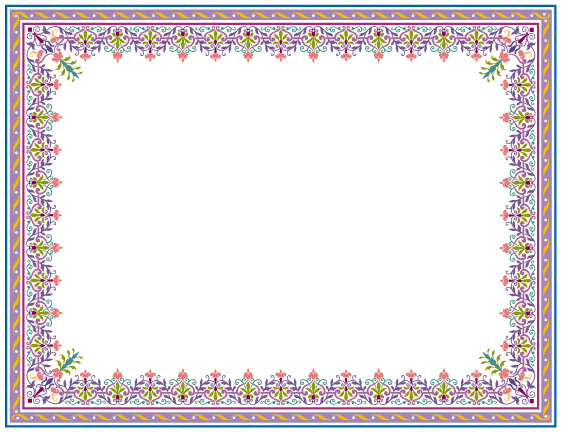 11. PEYGAMBERLİK RAMAZAN AYINDA VERİLMİŞTİR
Allah’ın alemlere rahmet olarak gönderdiği, yaratılmışların en şereflisi, Allah’ın en sevgili kulu, insanlığın yüksek ve en mükemmel ahlak örneği, peygamberlerin sonuncusu olan Hz. Muhammed’e peygamberlik görevi bu mübarek ayda verilmiştir.
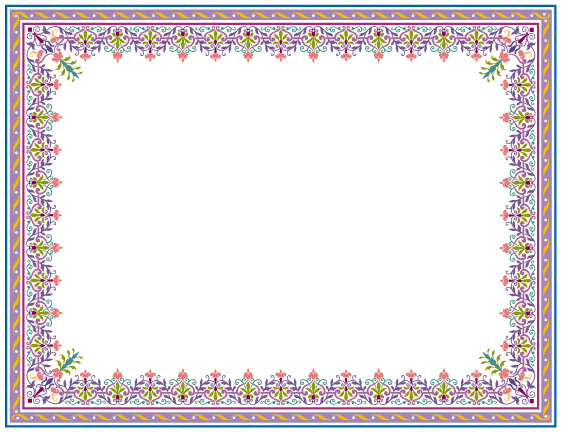 12. RAMAZAN SABIR AYIDIR
اَلصِّيَامُ نِصْفُ الصَّبْرِ  
"Oruç sabrın yarısıdır." 
(İbn Mâce, Sıyâm 44)
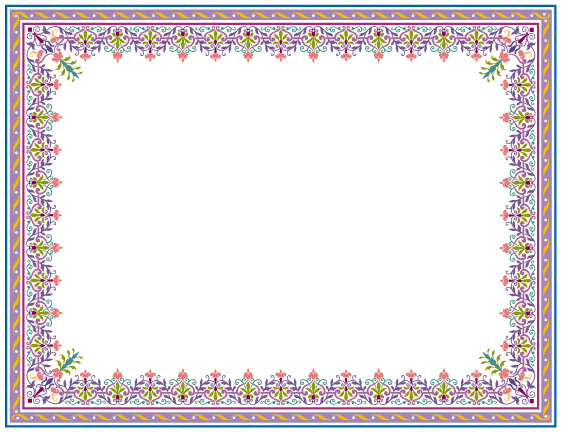 13. RAMAZAN HER ŞEYİ PAYLAŞMA AYIDIR
İbadeti paylaşmak
Bilgiyi paylaşmak
Şefkati paylaşmak
Sevgiyi paylaşmak
Hüznü paylaşmak
Emeği paylaşmak
Yemeği paylaşmak
Hizmeti paylaşmak,
Huzuru paylaşmak
Bayramı paylaşmak
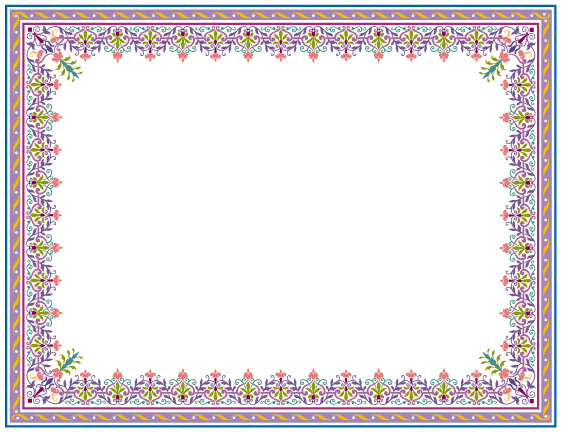 DADAŞKENT MERKEZ CAMİİNDE HATİMLE TERAVİH NAMAZI KILINACAKTIR